介護技術研修会年間スケジュール
会場までのアクセス
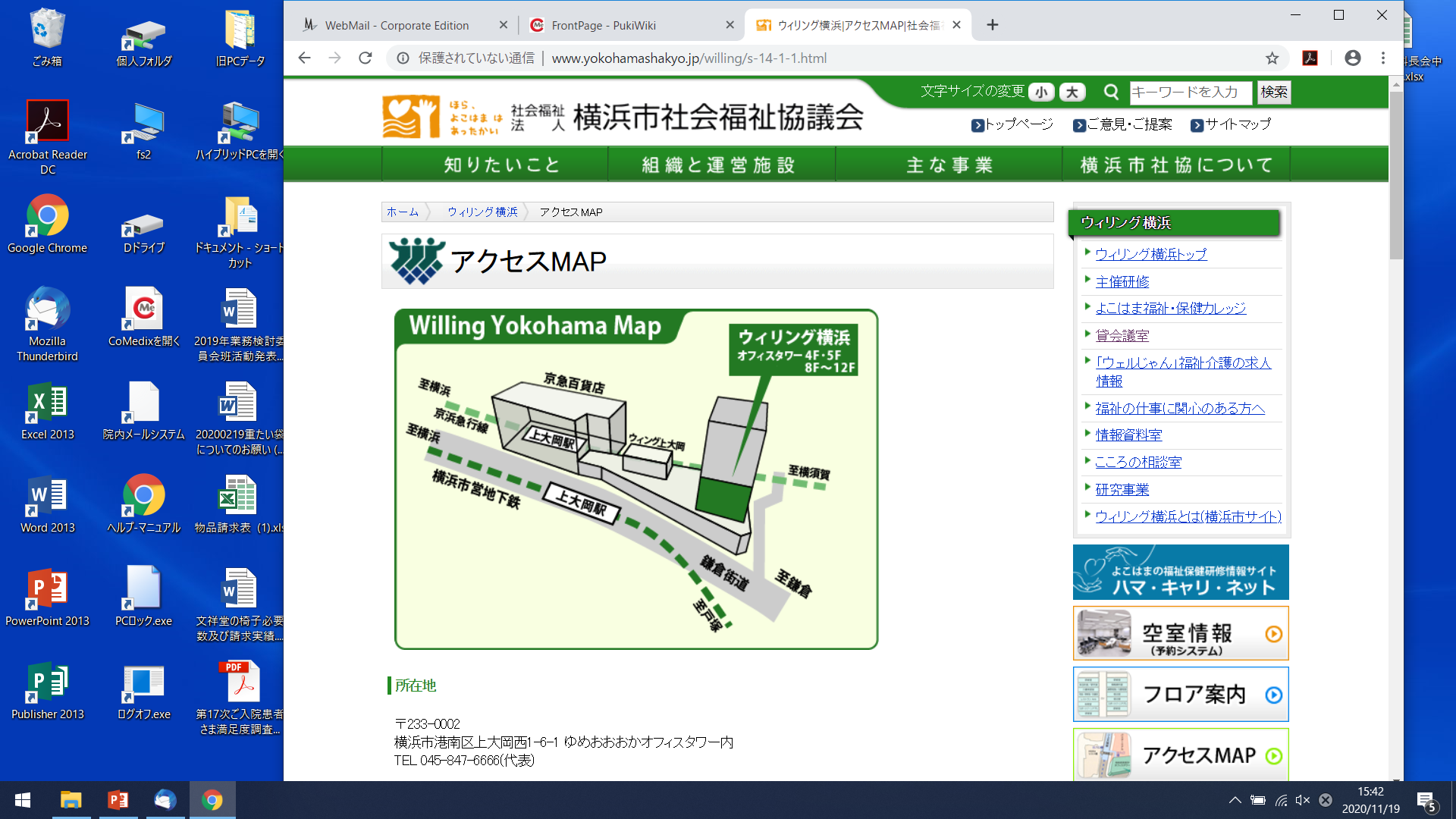 〒233-0002横浜市港南区上大岡西1-6-1 
ゆめおおおかオフィスタワー内TEL 045-847-6666(代表)
京浜急行/横浜市営地下鉄
 「上大岡」駅下車 徒歩3分
研修参加申し込み
下記口座に受講料をお振込みの上、必要事項を記入した申込書を
FAX（045-322-6678）またはメール（info@kanagawa-accw.org)でお送りください
＜振込先＞・ ゆうちょ銀行　（口座番号）００２７０-５-１３９９２４
（名義）公益社団法人神奈川県介護福祉士会
・ 他金融機関からの振込用口座番号
ゆうちょ銀行　〇二九（支店名）０２９（店番号）当座０１３９９２４
＊振込人氏名後に、1文字あけてギジュツとつけてください。＜例＞ｶﾅｶﾞﾜ ｶｲｺﾞ　ギジュツ
□①5/22
※希望される日程にチェックをお願いいたします。
ステップⅡはⅠを受講した方のみ参加可能
ステップⅢはⅡを受講した方のみ参加可能
□②6/28
□③7/4
【申込先・問合せ】　　 公益社団法人神奈川県介護福祉士会事務局 
　　　　　　　　　　　　　 〒221-0825 横浜市神奈川区反町3-17-2　神奈川県社会福祉センター内5階 
　　　　　　　　　　　　　 電話 045-319-6687 　ＦＡＸ045-322-6678